Year 1 | Week 4| Day 1
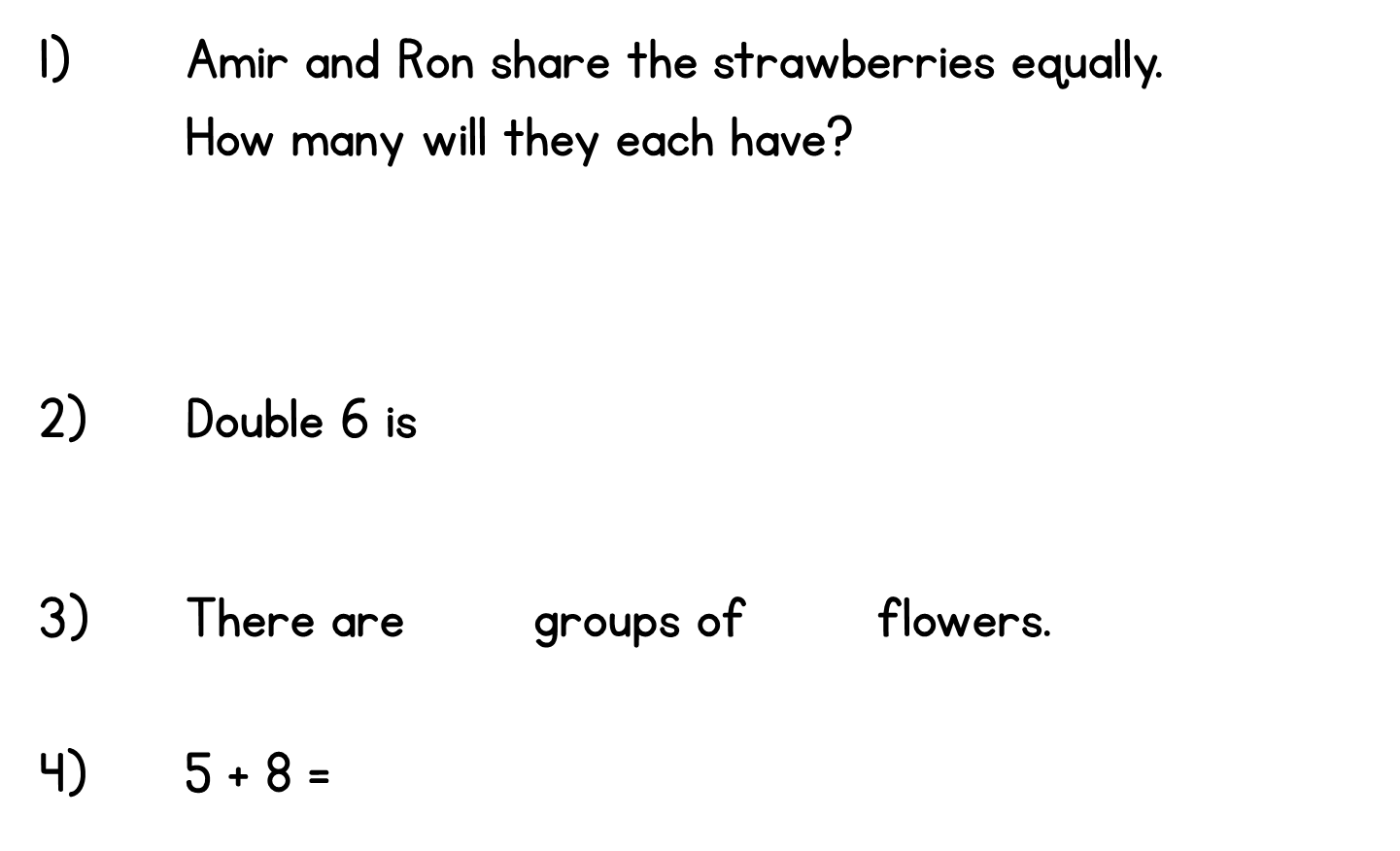 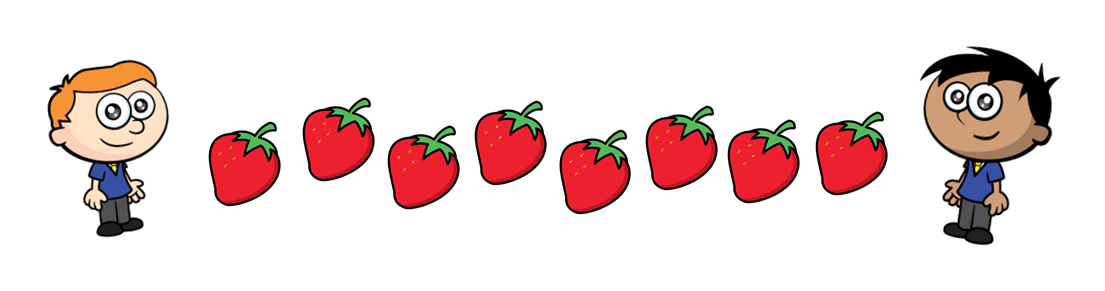 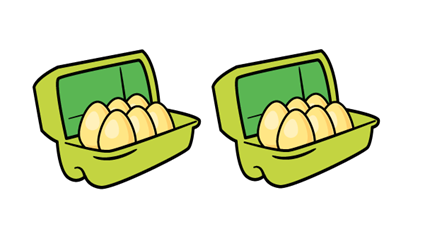 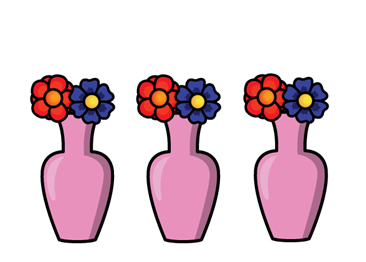 Year 1 | Week 4| Day 2
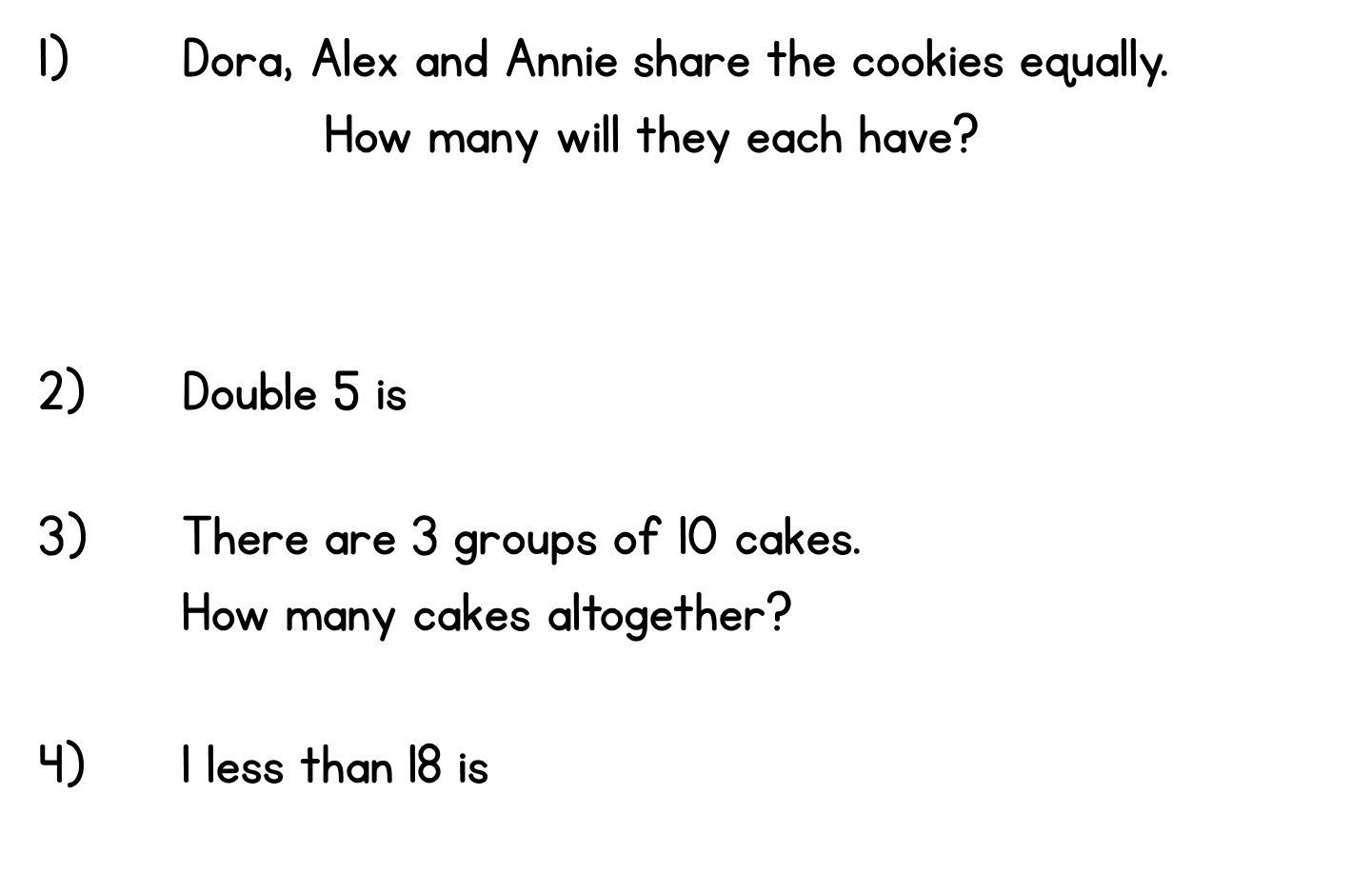 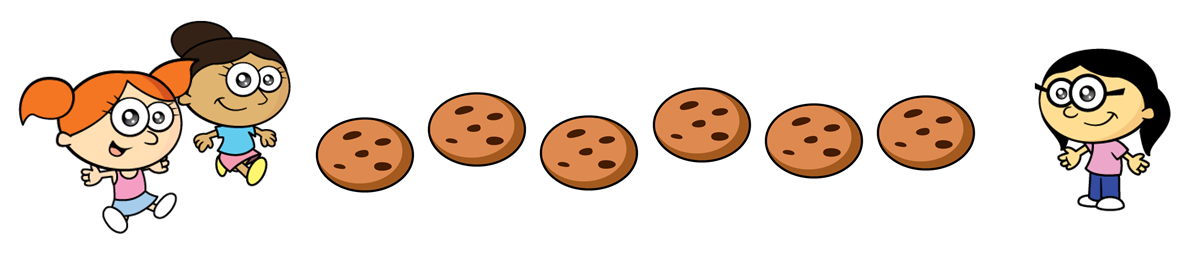 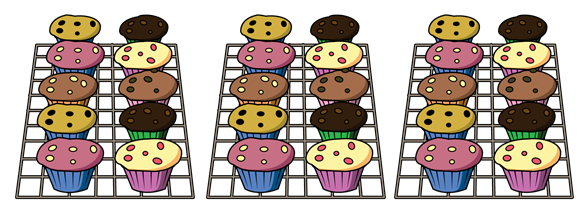 Year 1 | Week 4| Day 3
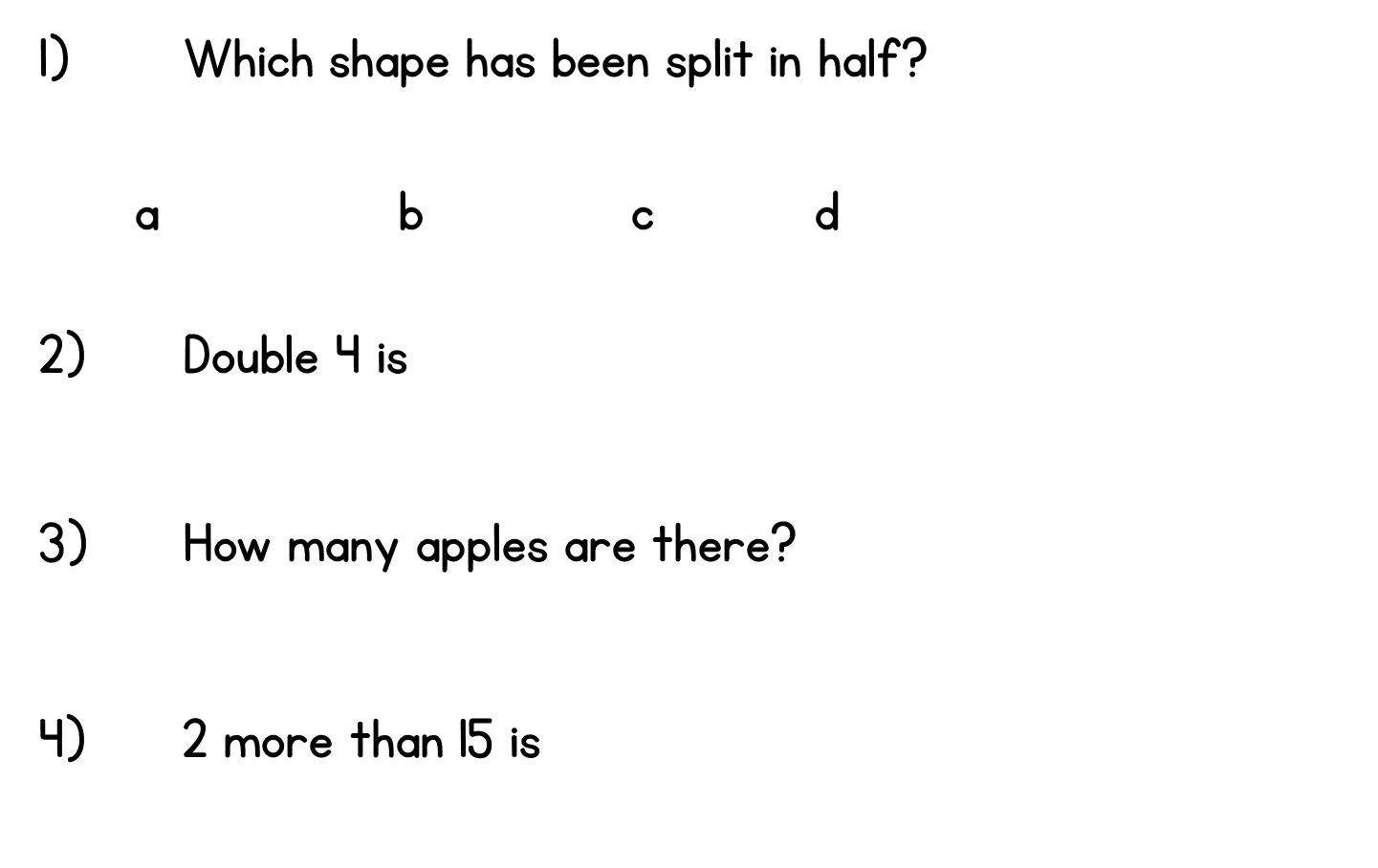 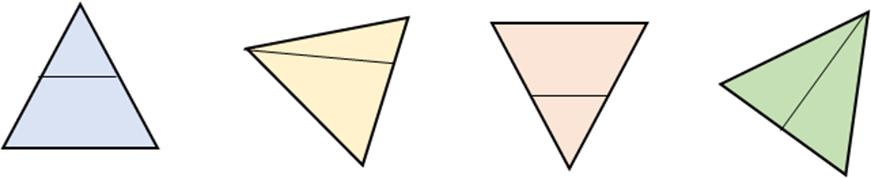 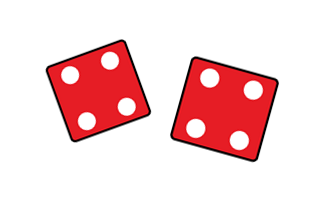 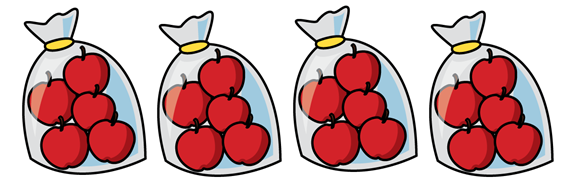 Year 1 | Week 4| Day 4
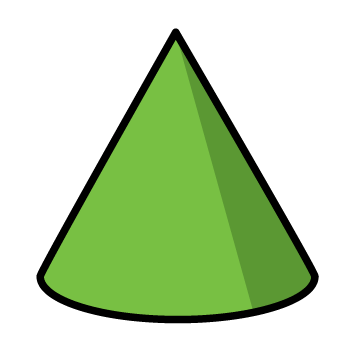 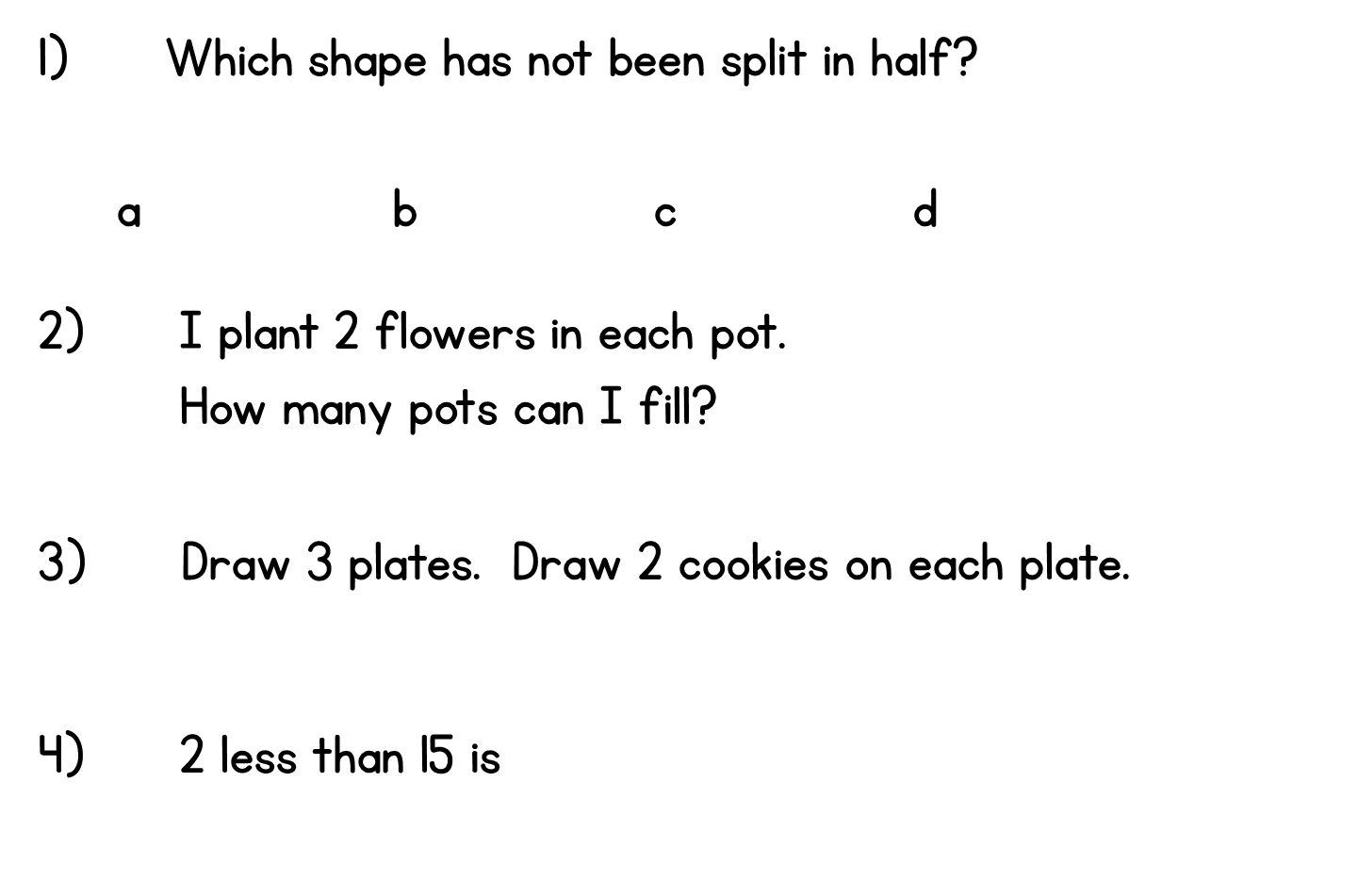 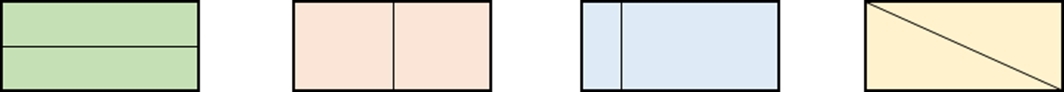 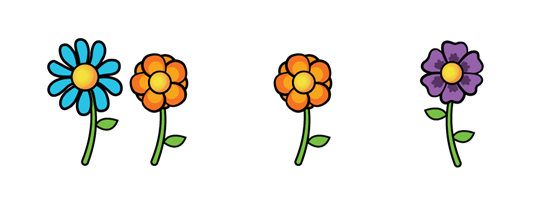 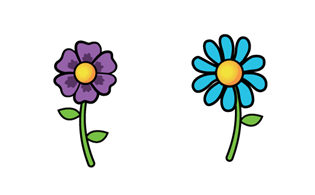 Year 1 | Week 4| Day 5
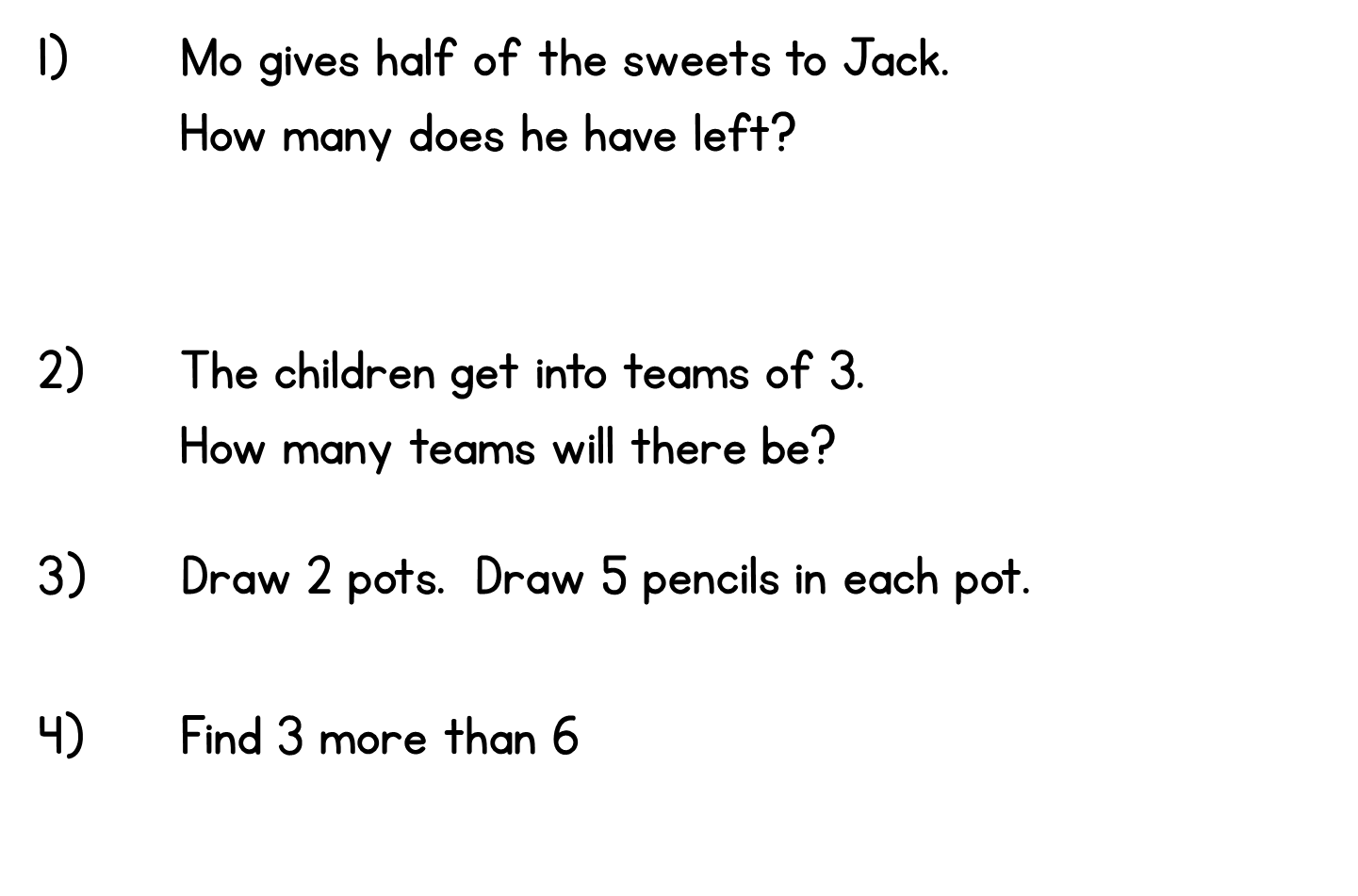 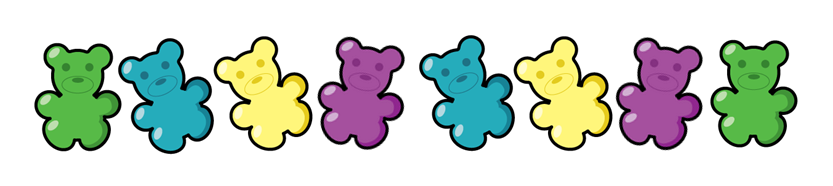 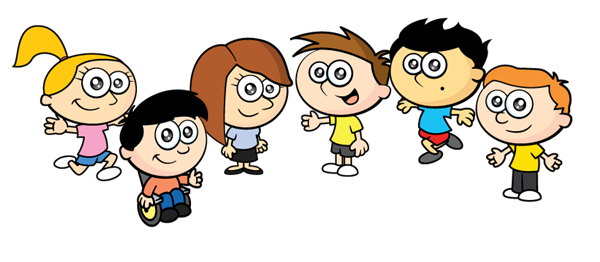 Year 1 | Week 5| Day 1
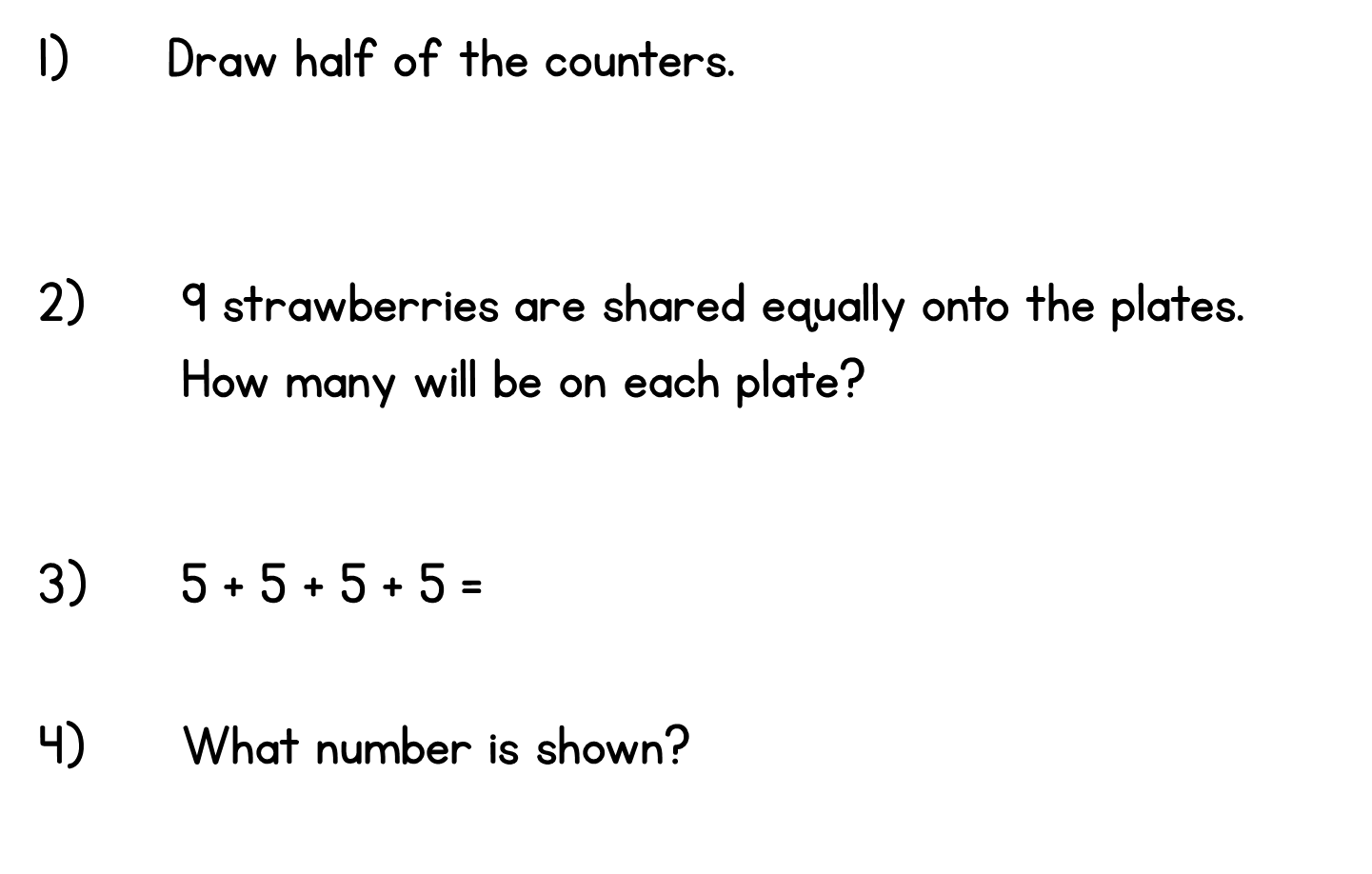 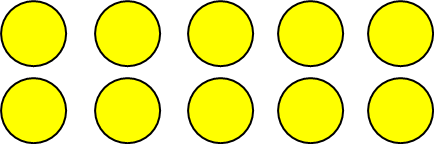 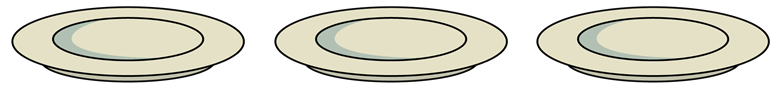 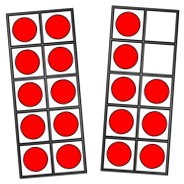 Year 1 | Week 5| Day 2
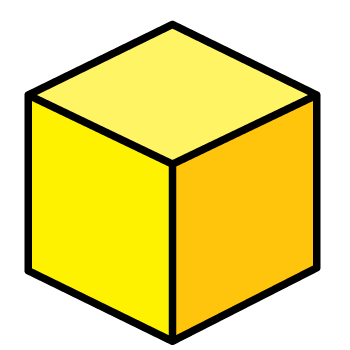 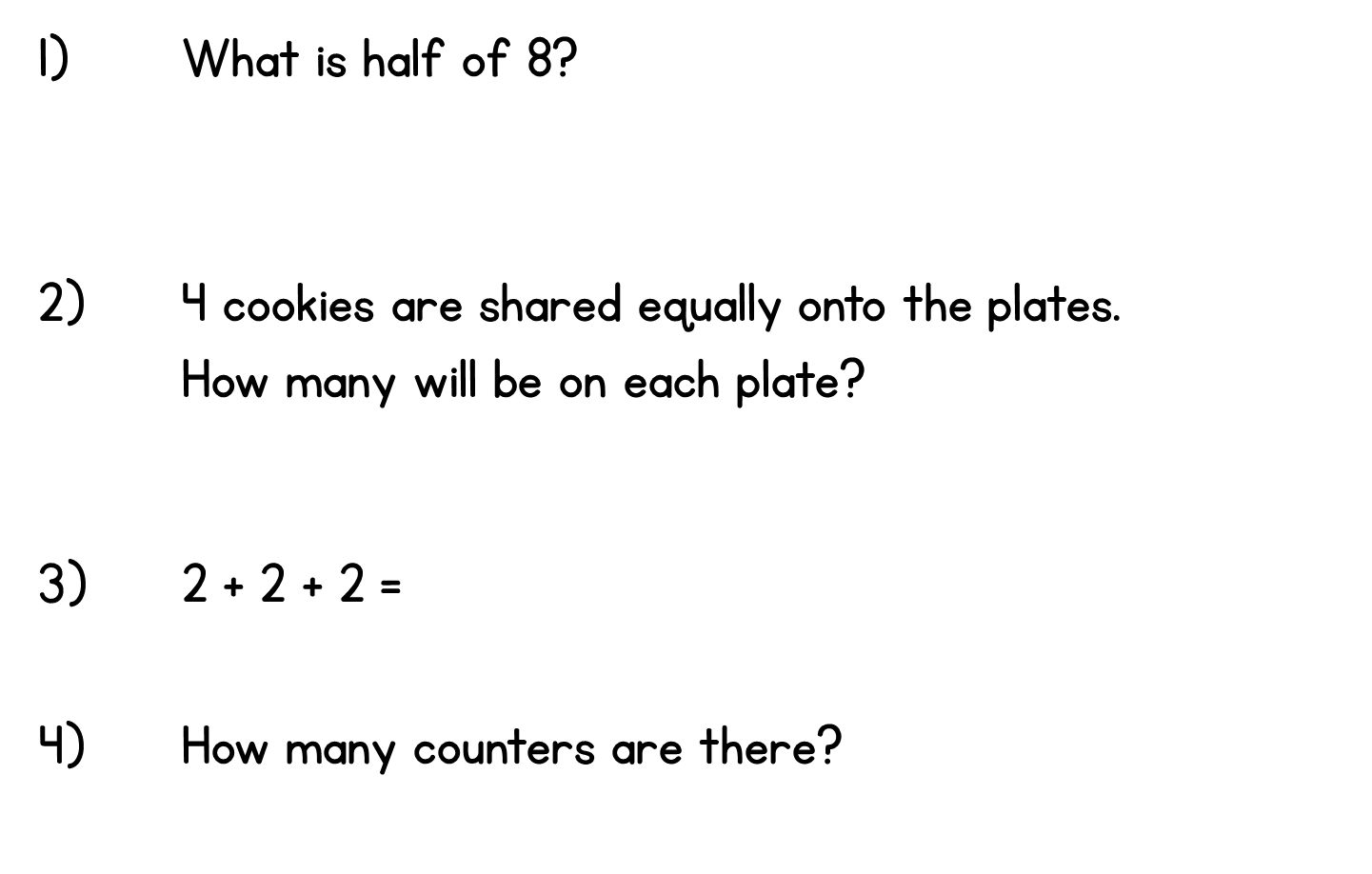 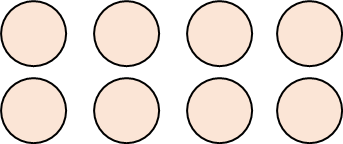 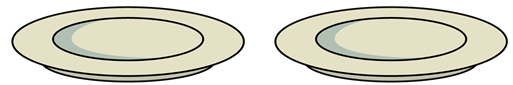 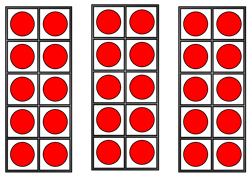 Year 1 | Week 5| Day 3
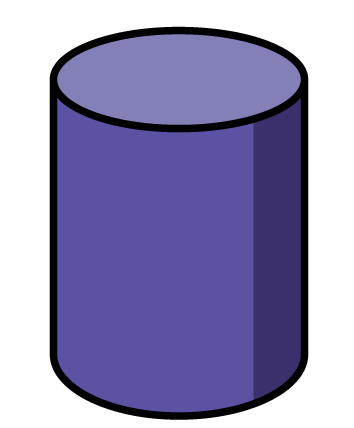 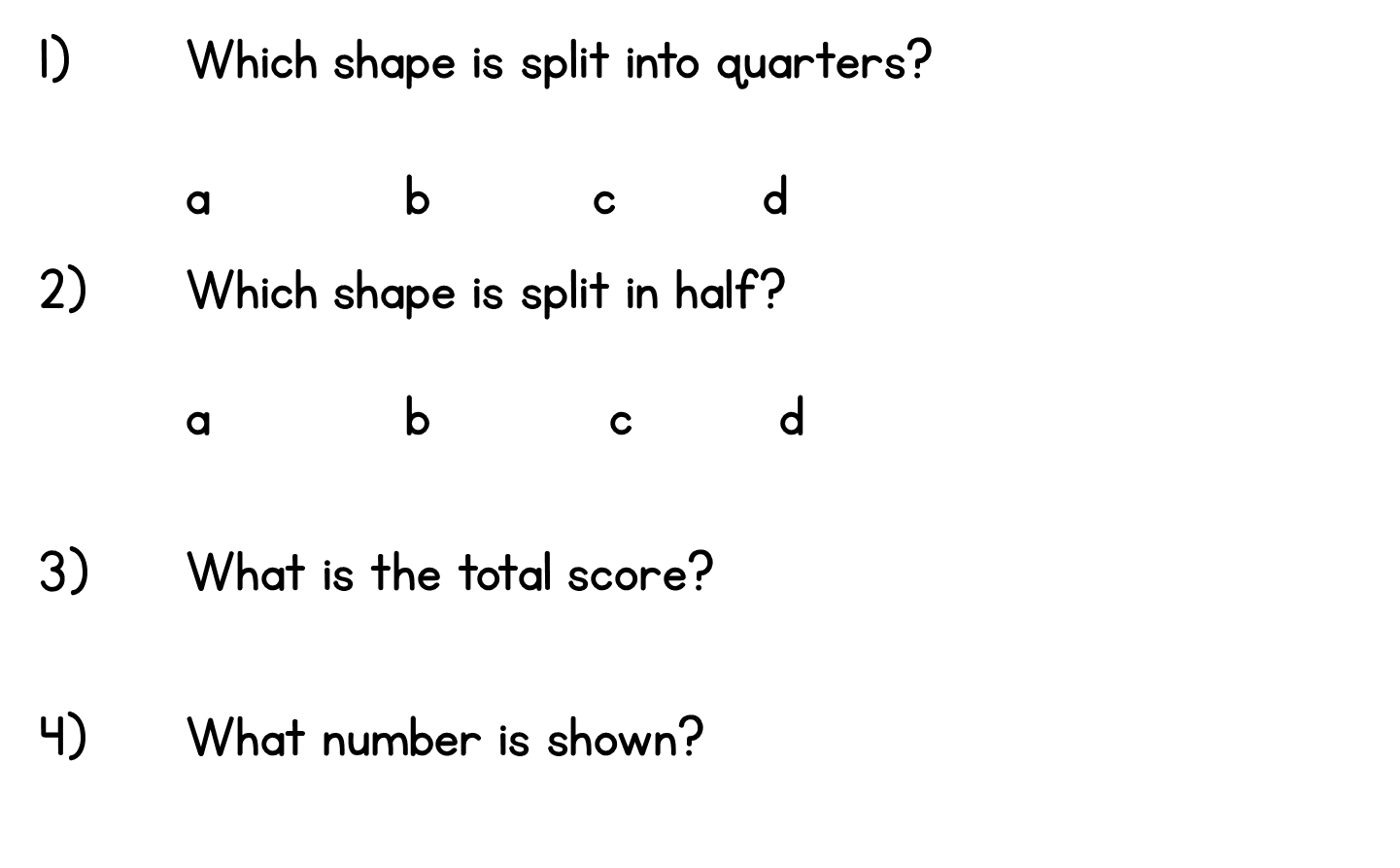 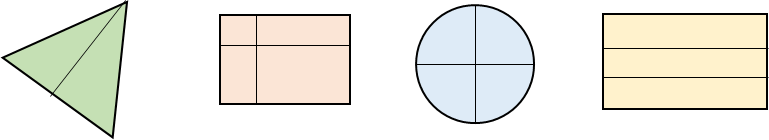 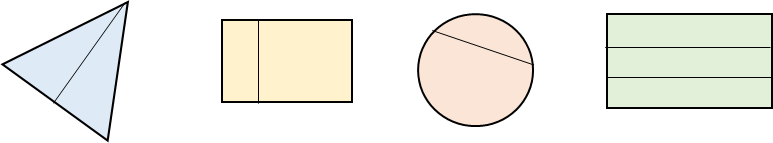 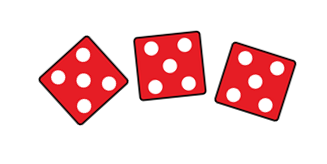 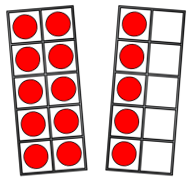 Year 1 | Week 5| Day 4
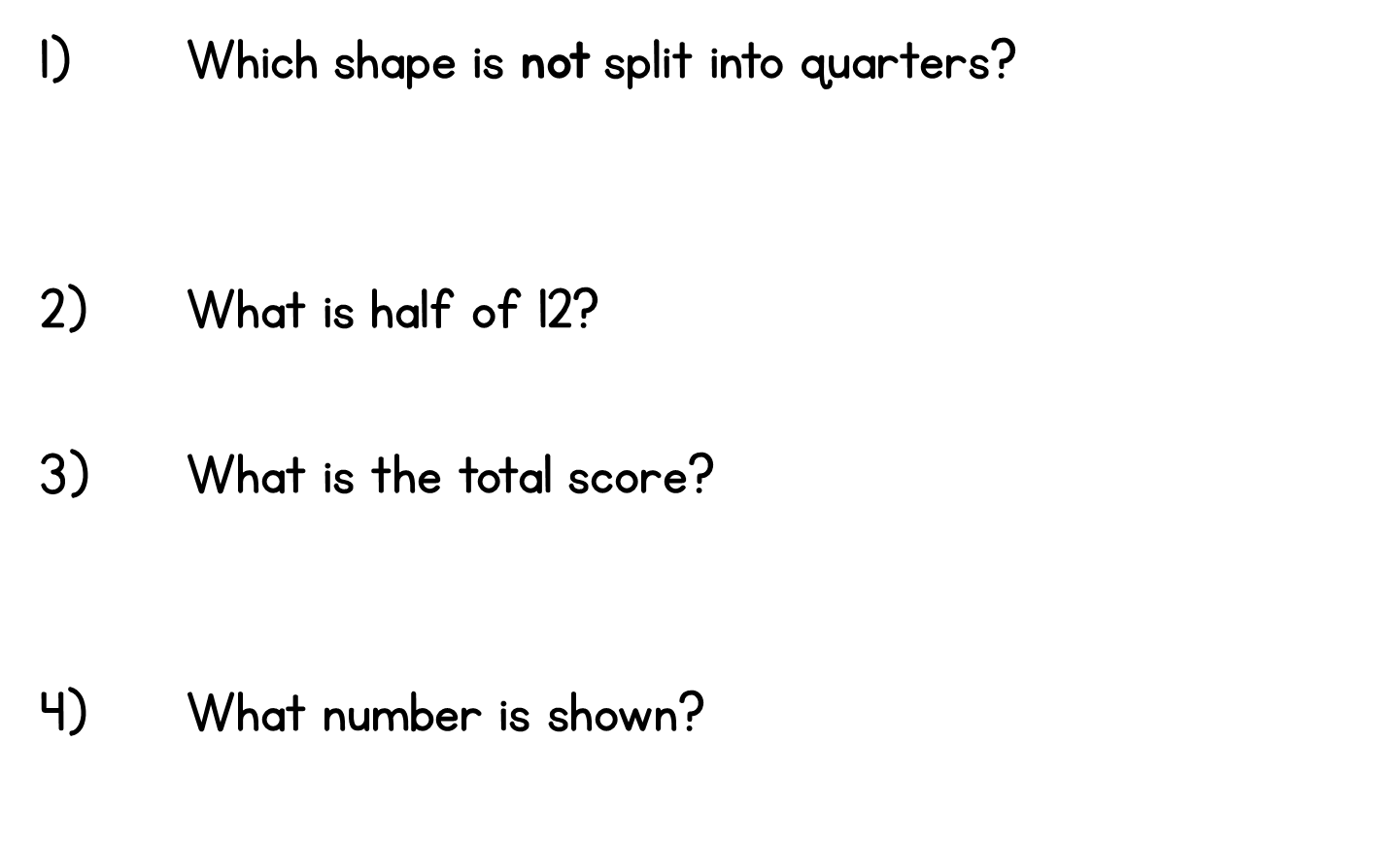 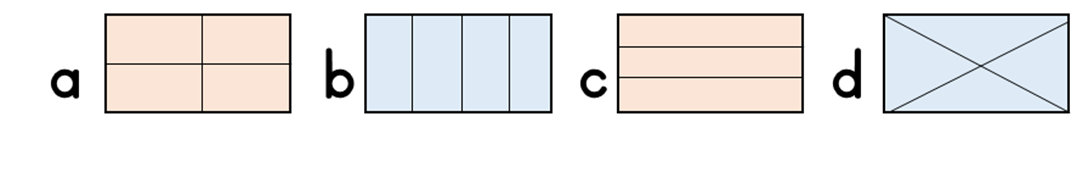 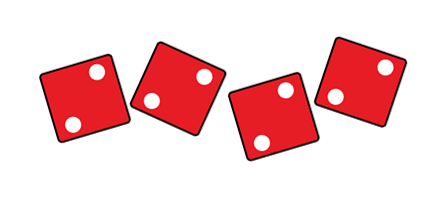 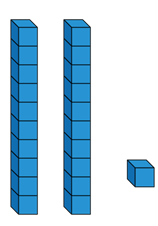 Year 1 | Week 5| Day 5
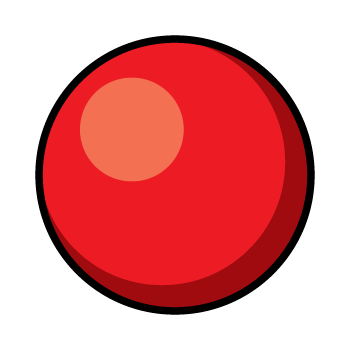 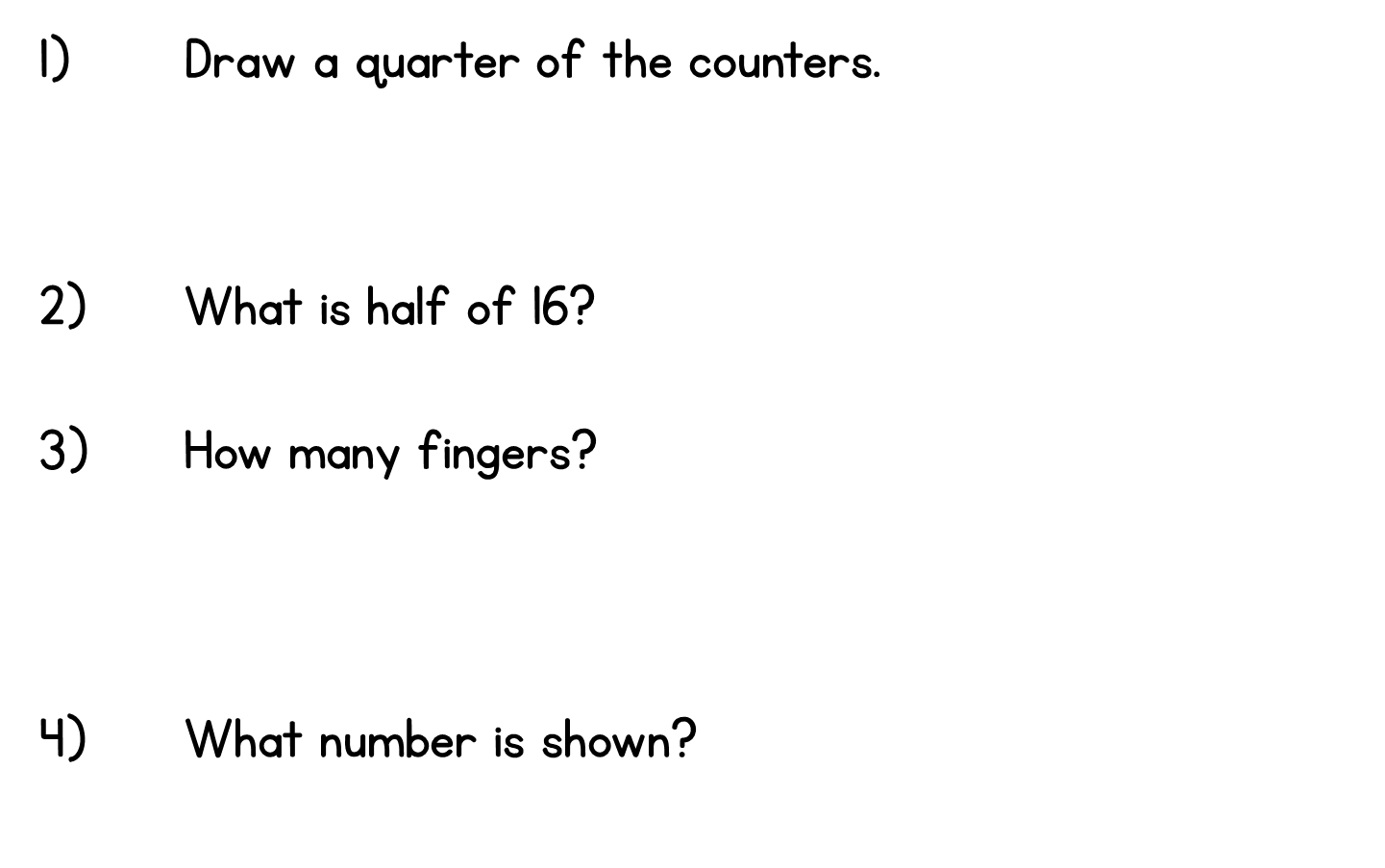 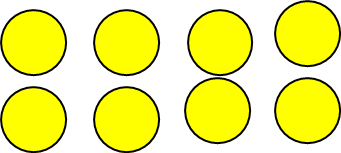 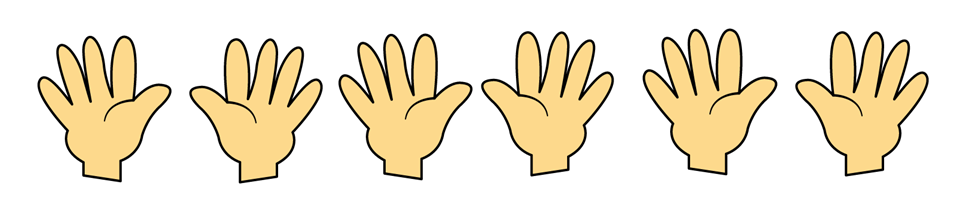 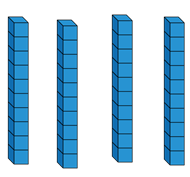